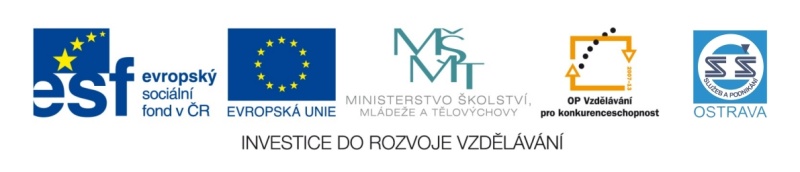 52_INOVACE_ZBO2_0964Ho
Výukový materiál v rámci projektu OPVK 1.5 Peníze středním školámČíslo projektu:		CZ.1.07/1.5.00/34.0883 Název projektu:		Rozvoj vzdělanostiČíslo šablony:   		V/2Datum vytvoření:	10.12.2012Autor:			Bc. Marie Horvátová
Určeno pro předmět:      ZbožíznalstvíTematická oblast:	Obuv a kožená galanterie
Obor vzdělání:		Obchodník (66-41-L/01)  2. ročník                                            Název výukového materiálu: Test
Materiál byl vytvořen v souladu se ŠVP příslušného oboru vzdělání.
Popis využití: Název výukového materiálu byl vytvořen s pomocí programu PowerPoint ověření znalostí testem.
Čas 20 minut
Spodková useň musí být
neohebná		
b)  odolná proti odírání
pokud možno nasáklivé				1bod

2. Spodkové usně mají nevýhody
dostatečně ohebné
nedostatečně flexibilní
pomalého oděru					1 bod

3. Vrchové usně mají
odsávat pot
povrchovou úpravu, aby byly prodyšné
být pevné, neohebné					1 bod
4. Podšívkové usně jsou
odolné proti oděru
zachytávat nečistoty
tvoří otlaky						1 bod

5. U brašnářských usní se požaduje 
dostatečná tuhost
povrch usně bez nerovností
dostatečná prodyšnost				1 bod

6. Jaké vlastnosti musí mít rukavičkářská useň
měkkost, tažnost, pružnost, vláčnost, prodyšnost
dostatečnou tuhost, tažnost, flexibilitu
měkkost, neprodyšnou povrchovou úpravu, příjemný 
    styk s pokožkou
								1 bod
7. Která rukavičkářská useň se dá prát
hovězinová
zamišnická
kozinková 						1 bod

8. Vyjmenujte tři druhy textilních materiálů 
    na výrobu obuvi					3 body


9. Které plasty se používají při výrobě obuvi 
    a kožené galanterie
    (vyjmenujte 4 druhy)					4 body
10. K čemu se používá koženka
a) k výrobě zimní obuvi
b) k výrobě letní obuvi
c) k výrobě celoroční vycházkové obuvi
d) K výrobě obuvi se nepoužívá			1 bod


11. Proč se provádí povrchová úprava usní
chránit před působením vlhkosti a mechanickým 
     odíráním
b) chránit před působením vlhkosti
c) chránit mechanickým odíráním			1 bod
12. Nubuk je useň broušená
z rubu
z líce
z obou stran						1 bod

13. Velur je useň
broušená z rubu
useň hlazená
broušená z líce						1 bod


14. Antistatik 
odvádí antistatickou elektřinu podpatkem
tvoří antistatickou elektřinu v podpatku
zabraňuje tvorbě antistatické elektřiny		1 bod
15. Climatex je
Speciální vložka, která odvádí vlhkost
Speciální vložka, která izoluje teplo
Speciální vložka, která zabraňuje tvorbě 
    vlhkosti							1 bod

16. Technologie ISOLIA zaručuje
výjimečné pohodlí a dokonalý pocit rovnováhy 
    i na vysokých podpatcích
b) výjimečné pohodlí a dokonalý tvar stélky
c) výjimečné pohodlí a dokonalý tvar podpatku	
								1 bod
17. VIBRAM je 
podešev pro turistickou a horolezeckou obuv
podešev pro společenskou obuv
podešev pro domácí obuv				1 bod


Hodnocení:
22 – 20 bodů
19 – 16
15 – 11
10 -  7
  6 -  0